Spider walking along a spiderweb
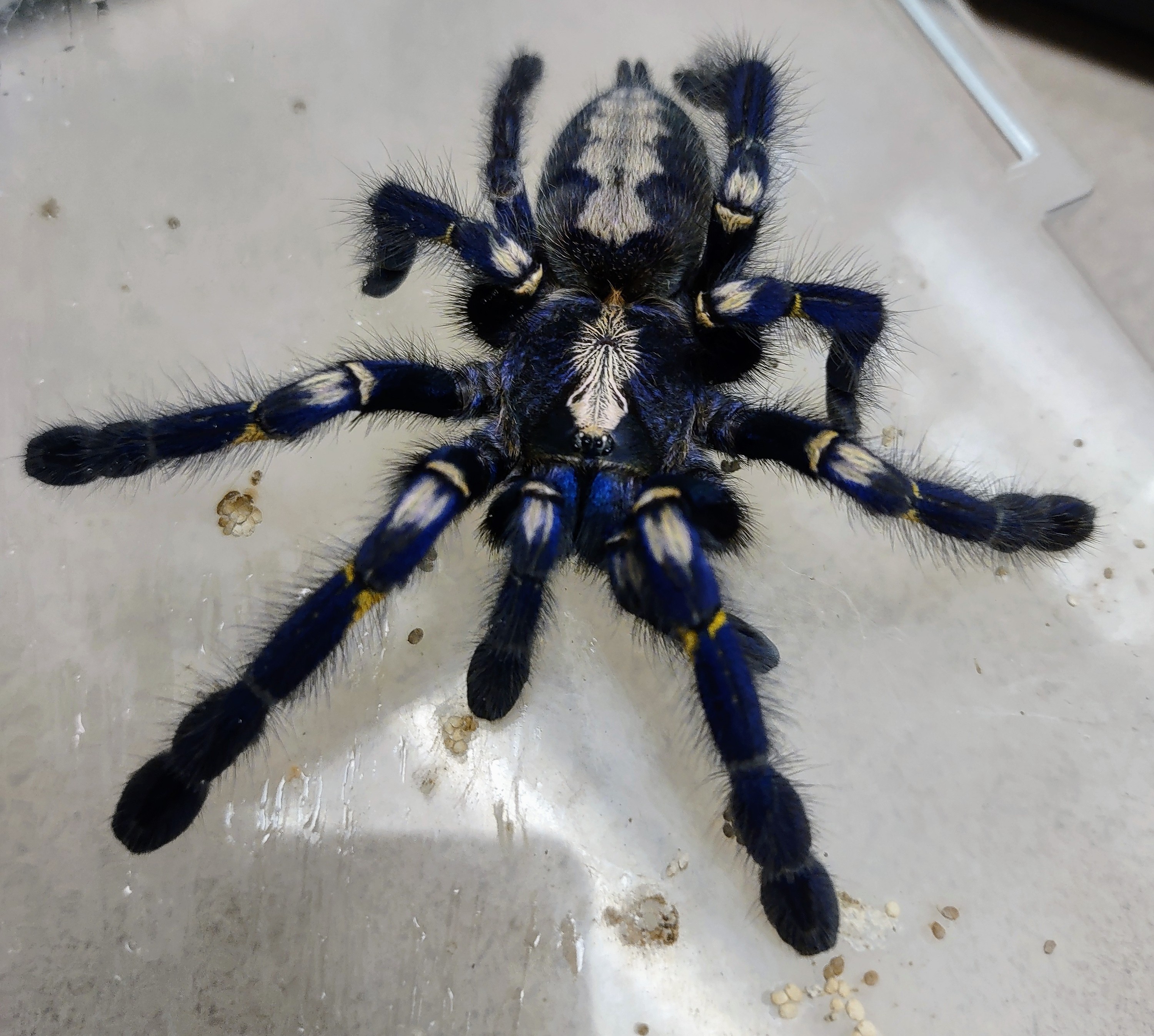 Monica Yup Chinchilla 
EPS 109
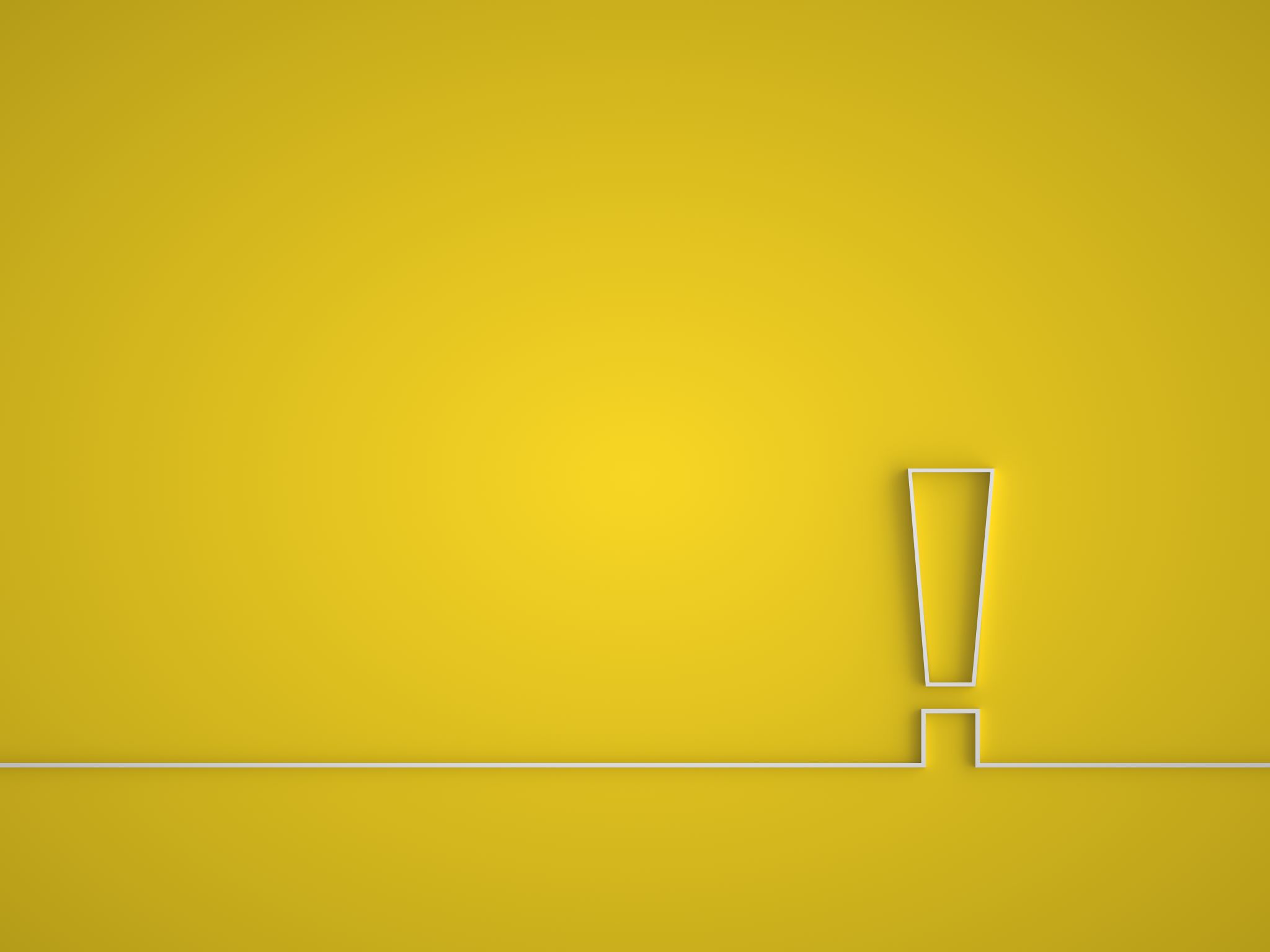 Simulating a spider walking along a spiderweb with prey
I tried to model this after a pet tarantula, Miku, that isn’t interested in eating these days 
I used random walks and some “crickets” caught in her web 
this simulation shows Miku some hesitation while catching the crickets in her web 
The simulation also shows her going near the crickets but not catching them, which is something she’s been doing lately 
Random walks also just show how randomly Miku can move within her web
Sources: https://www.codingem.com/random-walk-in-python/
Special thanks to: Random walks with Slenderman by Gabrielle Stewart (2022)